Nome progetto
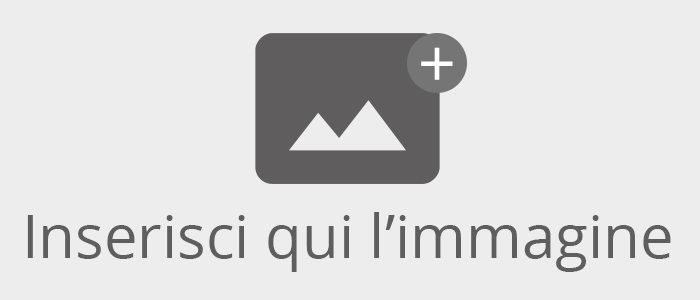 Nome di chi presenta, Ruoloemail
Sfida progettuale
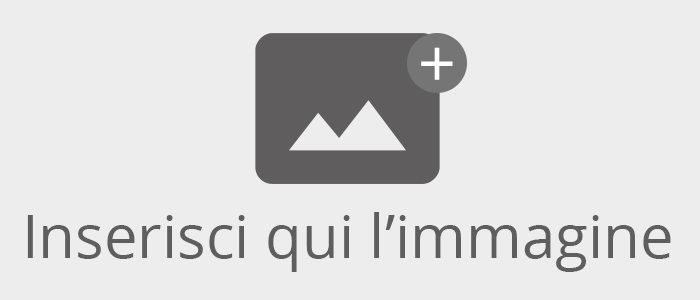 FRASE CHE SPIEGA IL PROBLEMA
Soluzioni alternative
FRASE DI INTRODUZIONE ALLE SOLUZIONI ALTERNATIVE
1° SOLUZIONE
2° SOLUZIONE
3° SOLUZIONE
Unique Value Proposition
Per gli [chi ha il problema] che [esporre il problema], [nome progetto] è un [esprimere soluzione].
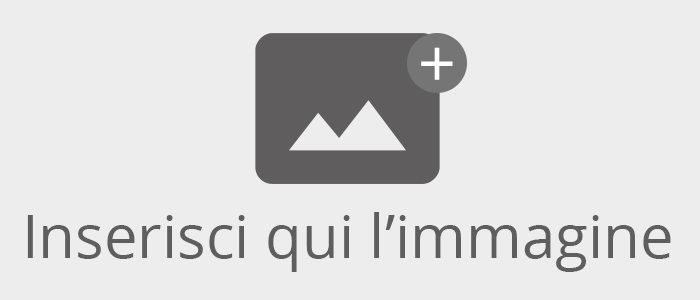 Prodotto (opzionale)
Caratteristiche o vantaggi distintivi:
• 1° vantaggio
immagine
• 2° vantaggio
• 3° vantaggio
Trend di mercato
IDENTIFICARE E SINTETIZZARE IL MERCATO DI RIFERIMENTO
IMMAGINE
Modello di Revenue
Vendita/noleggio/affitto
Inserire eventuale altro modello di ricavi
Strategia di lancio
Descrivere la strategia che sarà messa in atto per arrivare sul mercato
Immagine roadmap
Competitor
Sostenibile
voi
altri
Economico
Costoso (esempio)
altri
altri
Non sostenibile (esempio)
Team
Perché il vostro team ha tutte le carte in regola per riuscirci?
Dimmi chi è il tuo team e quali sono le loro competenze
Nome e cognome
Nome e cognome
Nome e cognome
Competenze
Competenze
Competenze
Conclusione
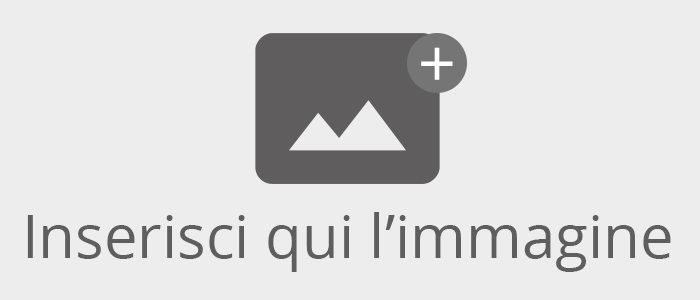 Grazie per l’attenzione!
contatti